COWBOY UP! Welcome to OSUIT
Financial aid & scholarships
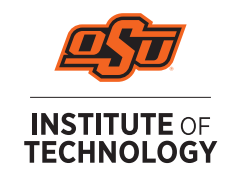 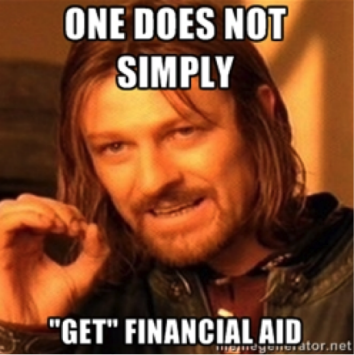 FAFSA must be completed every year.
Requirements must be met to continue to receive financial aid.
When Will I Receive My Financial Aid Funds?
Students selected for verification are sent missing information letters via email
If you’re not sure, check your Banner portal at my.okstate.edu
Financial Aid cannot disburse until ALL requested documents are received and verified
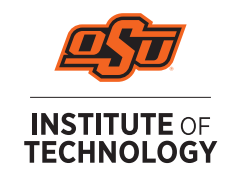 Types of Financial Aid
When Will I Receive My Financial Aid Funds?
Financial Aid will not disburse until after the end of the add/drop period 
Books can be charged to your student account during the first week of class

Financial Aid will be disbursed on the number of hours enrolled, and verified to be in your program, at the end of the add drop period
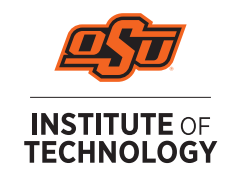 When Will I Receive My Financial Aid Funds?
Funds will be credited to your bursar account. 
Any amount remaining after your account has been paid in full will be disbursed to you.
We encourage direct deposit- contact the bursar office to set this up.
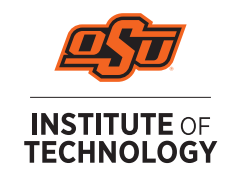 When Will I Receive My Financial Aid Funds?
OTAG- 
Oklahoma Tuition Aid Grant- will be applied to your account when the funds are received from the regents (fall/spring only) 
OK Promise- 
(formerly OHLAP) will be applied to your account when the funds are received
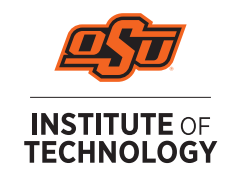 Student Loan$
Federal Direct Stafford Loans Requirements
Master Promissory Note (studentloans.gov) 
Entrance Counseling (studentloans.gov)
Must be attending at least 6 hours to receive loans
Two types of loans- subsidized and unsubsidized
When students drop below 6 hours, withdraw, or graduate, Exit Counseling must be completed within 30 days
First time borrowers have a 30 day disbursement delay on their loans.
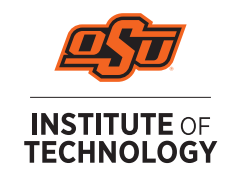 Student Loan$
Dependent Students Annual Amounts
First year students  
(less than 30 hours) can receive up to $5500 in Federal Stafford loans ($3500 subsidized/$2000 unsubsidized or a combination not to exceed $5500 no more than $3500 can be sub)
Second Year Students 
(31 or more hours earned)- can receive up to $6500 ($4500 sub/$2000 unsub or a combination not to exceed $6500- no more than $4500 sub) 
For Dependent students who have parents who received a PLUS loan denial- are awarded an additional $4000 of unsubsidized loans for a total of $9500 /$10500 depending on grade level
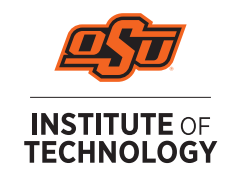 Student Loan$
Independent Students Annual Amounts
First year students 
can receive up to $9500 in Federal Stafford Loans ($3500 subsidized/$6000 unsubsidized or a combination not to exceed $9500)
Second year students 
(31 or more hours earned)- can receive up to $9500 ($4500 sub/$6000 unsub or a combination not to exceed $10500) 
Independent students are eligible for higher amounts because their  parents cannot take out PLUS loans
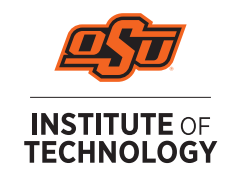 Federal Stafford Loan Aggregate Limits
Lifetime Limits (Includes loans borrowed at ALL schools)

Independent students
$57,500 total
ONLY $23,000 of that amount can be subsidized
Dependent students
$31,000 total 
ONLY $23,000  of that amount can be subsidized
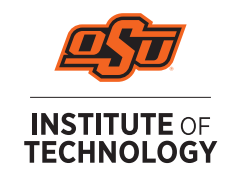 Federal Work Study
Eligible students will have federal work study on their award letters
This is not a promise of employment 
It is the responsibility of the student to secure employment
Job Opportunities are listed on the OSUIT website under work study positions
Students will be allowed to work up to 15 hours per week AT $7.25/hour 
Students are paid every two weeks.
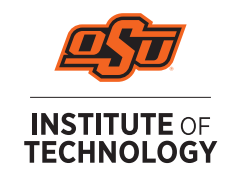 How Can I Spend my Financial Aid ?
When you applied for federal financial aid, you signed a statement agreeing to use your financial aid funds solely for educational purposes.
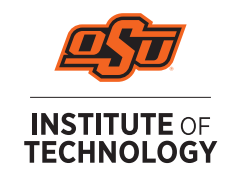 How Can I Spend My Financial Aid?
GUCCI HANDBAGS
DESIGNER CLOTHING
FUN SPRING BREAK TRIPS
PARTIES
NEW CAR
NO
TUITION
FEES
ROOM & BOARD
BOOKS & SUPPLIES
TRANSPORTATION
MISCELLANEOUS TOOLS AND EXPENSES
YES
How Can I Spend My Financial Aid?
Educational expenses include transportation, personal expenses, and miscellaneous expenses for education such as computers or supplies needed for courses.
If you are receiving a refund- it is intended to be used for educational expenses throughout the semester.
Budgeting is important and necessary to make the funds last until the next disbursement.
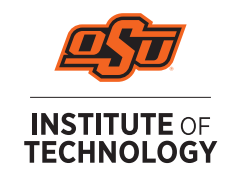 Adjusting Awards
Cost of Attendance Budget – EFC = Need

Need based aid (grants, scholarships, and subsidized loans) cannot exceed need

If a new scholarship is awarded to you, it is possible the financial aid office will have to adjust your awards

Sometimes adjusting aid can leave the student owing a balance, so it is important to notify the Financial Aid office of all scholarships
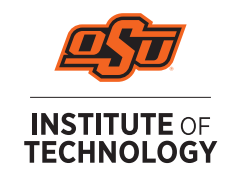 Satisfactory Academic Progress
ALL students attending OSUIT are required to maintain satisfactory academic progress
This means students are progressing toward a degree
Students are allowed to receive financial aid for up to 150% of the published timeframe of their degree
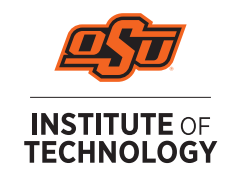 Satisfactory Academic Progress
You must complete a minimum number of credit hours and maintain a minimum GPA each semester
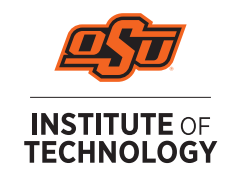 MAX Time Frame To Receive Financial Aid
What Happens If I Fail to Make SAP?
The first time, you will be placed on financial aid warning
At the end of warning, if you are not making SAP, you will be suspended
You can appeal to have your Financial Aid reinstated, but you must have a situation that was beyond your control such as death of a family member or illness
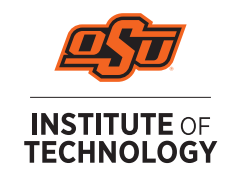 SAP
Students who successfully appeal are placed on an Academic Plan.
The plan is individual and the student must meet the terms each semester to stay eligible until they do meet SAP.
Students on an Academic Plan cannot withdraw from courses or fail them.
Depending on major and situation, a student will need to make a particular GPA each term to continue on the Academic Plan.
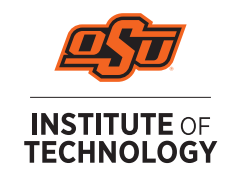 How Long Can I Receive Financial Aid?
Federal Pell Grants- can be received for up to 6 full-time years (or 12 full-time semesters)
All years of Pell received at all schools count toward  the calculation
Subsidized Loans- can only be received for 150% of the published length of the program- even if the aggregate limit has not been met or exceeded. 
Subsidized loans also lose interest subsidy after 150% of the published timeframe of the program
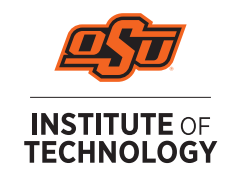 What happens if I Withdraw from Some Courses?
ADD/DROP- You have two weeks to adjust your schedule 
Financial Aid is paid on the hours enrolled at the end of the add/drop
Any courses added after that will not count for Pell Grant eligibility
Courses that are dropped after that will be Withdrawals and count as attempted hours but not completed
Withdrawing from one course will not USUALLY affect financial aid
Must be in 6 hours for loans
Could impact completion rate (attempting 12 hours and completing 6 is a 50% completion rate- even if A’s are made in the 6 hours, student is not making SAP)
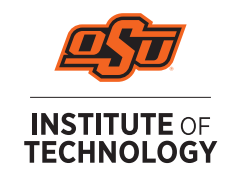 What happens if I Withdraw from Some Courses?
Financial Aid is paid with the anticipation that a student will complete all hours enrolled during the semester
IF a student completely withdraws and does not complete the semester, then the Financial Aid office must calculate a return to title IV (called an R2T4)
This means a student could possibly owe money back to the school or to the department of education
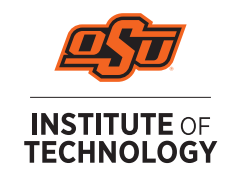 FERPA(Family Educational Rights and Privacy Act)
Students who want to allow their parents, spouse, grandparents etc. to discuss their financial aid MUST have a signed FERPA agreement on file. 
No FERPA Agreement, NO release of financial aid information to anyone, except to the student
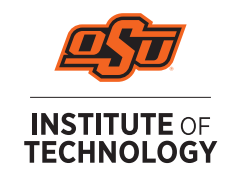 Know What You OWE*visit NSLDS.ed.gov for loan balances
DEFAULT
Student loans are the highest debt in the U.S. behind mortgage loans
Student loans must be repaid
Consider loans ONLY after you have exhausted all free money
Plan an in-school and after graduation budget to determine affordable payment amounts
DO NOT OVERBORROW!!! Only borrow what is needed
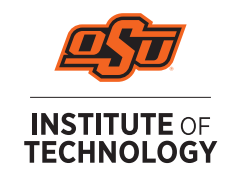 Contact Information
Office of Financial Aid & Scholarships
Grady Clack
Phone: 	918-293-4684
Fax: 	918-293-4650
Email:	osuitfinancialaid@okstate.edu
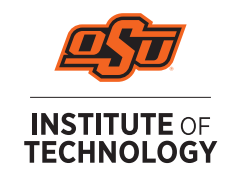